Informatics 121Software Design I
Lecture 5
Duplication of course material for any commercial purpose without the explicit written permission of the professor is prohibited.
Discussion
There will be discussion this upcoming Friday

Please join your designated discussion
Today
Expert behaviors

French fries and mayonnaise

Design studio 1
Experts focus on the essence
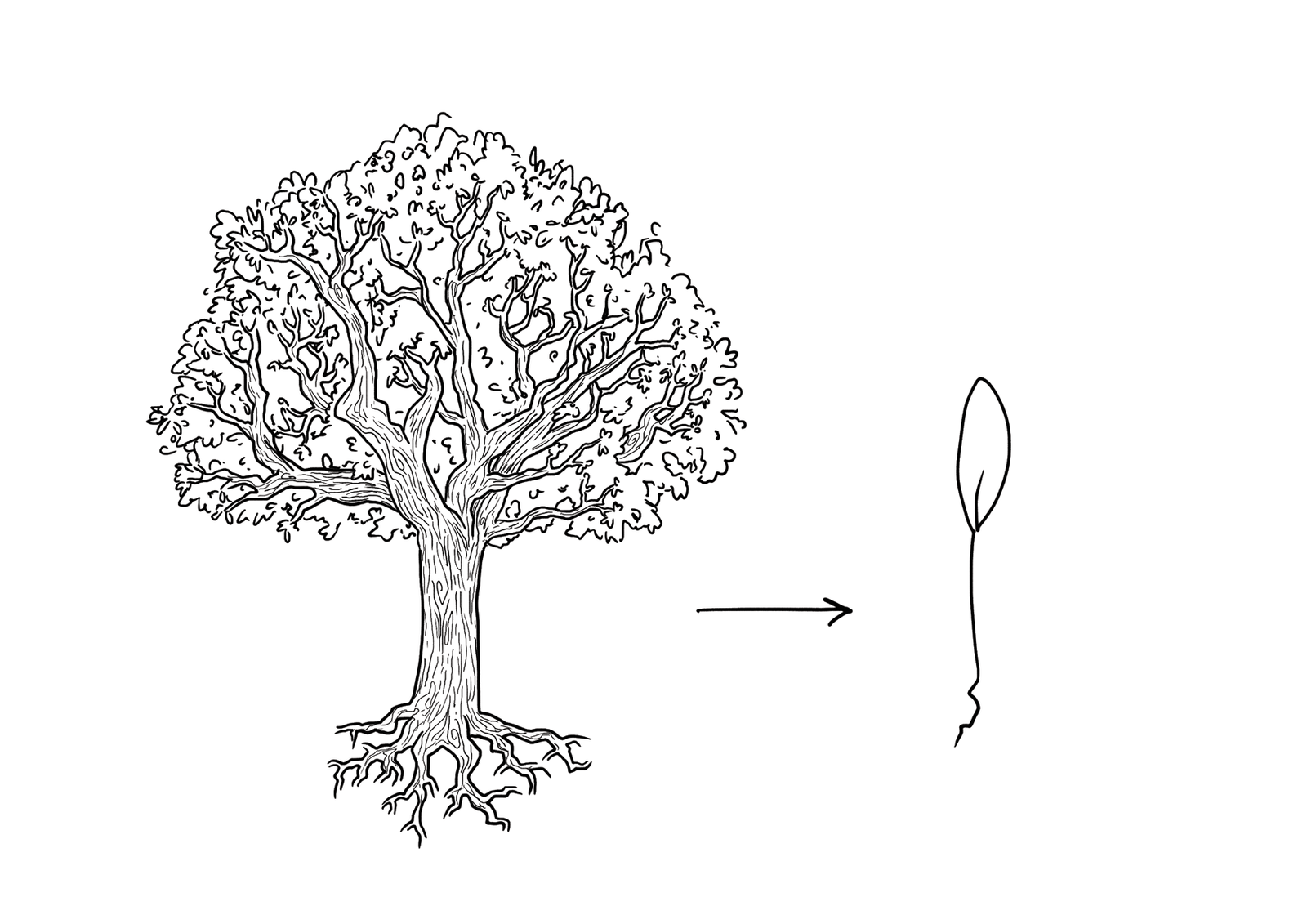 Experts prefer solutions that they know work
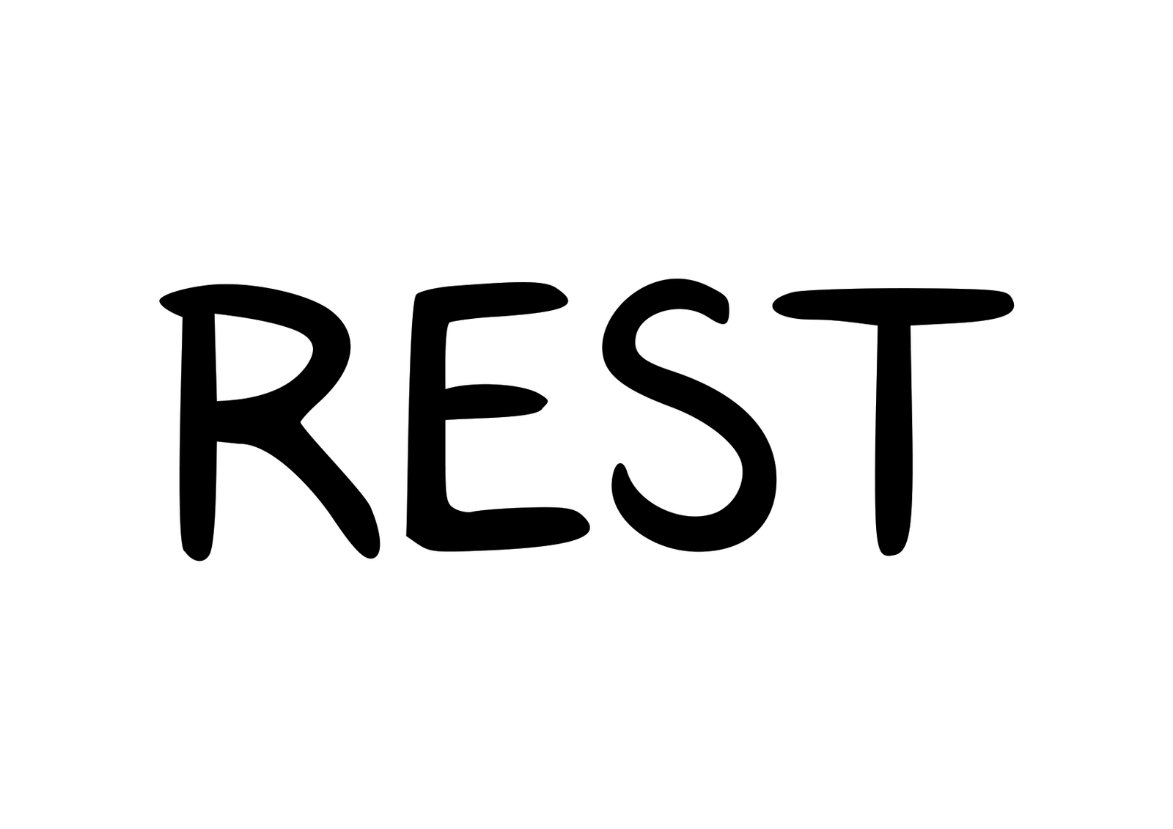 Experts address knowledge deficiencies
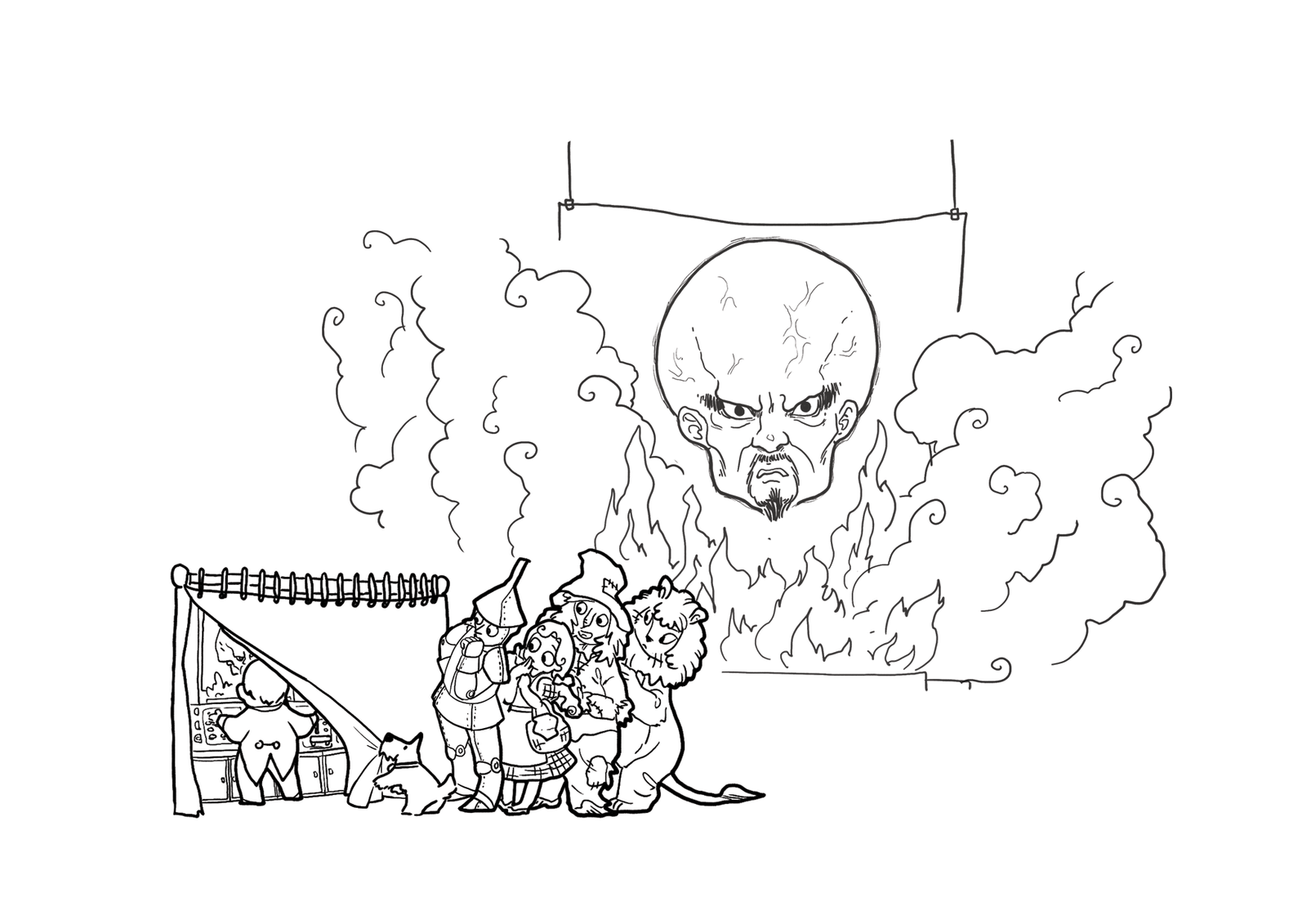 Experts generate alternatives
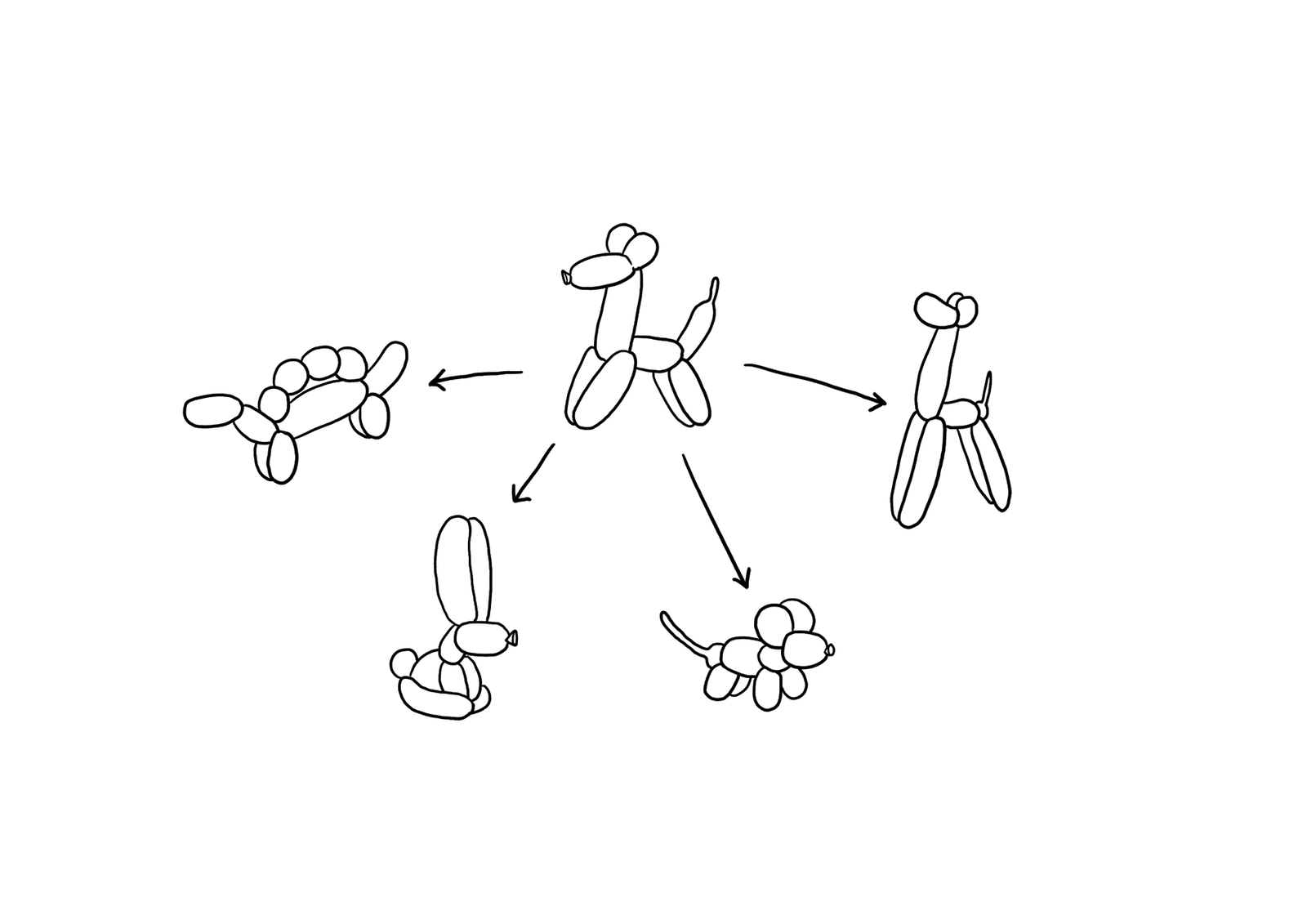 Experts are skeptical
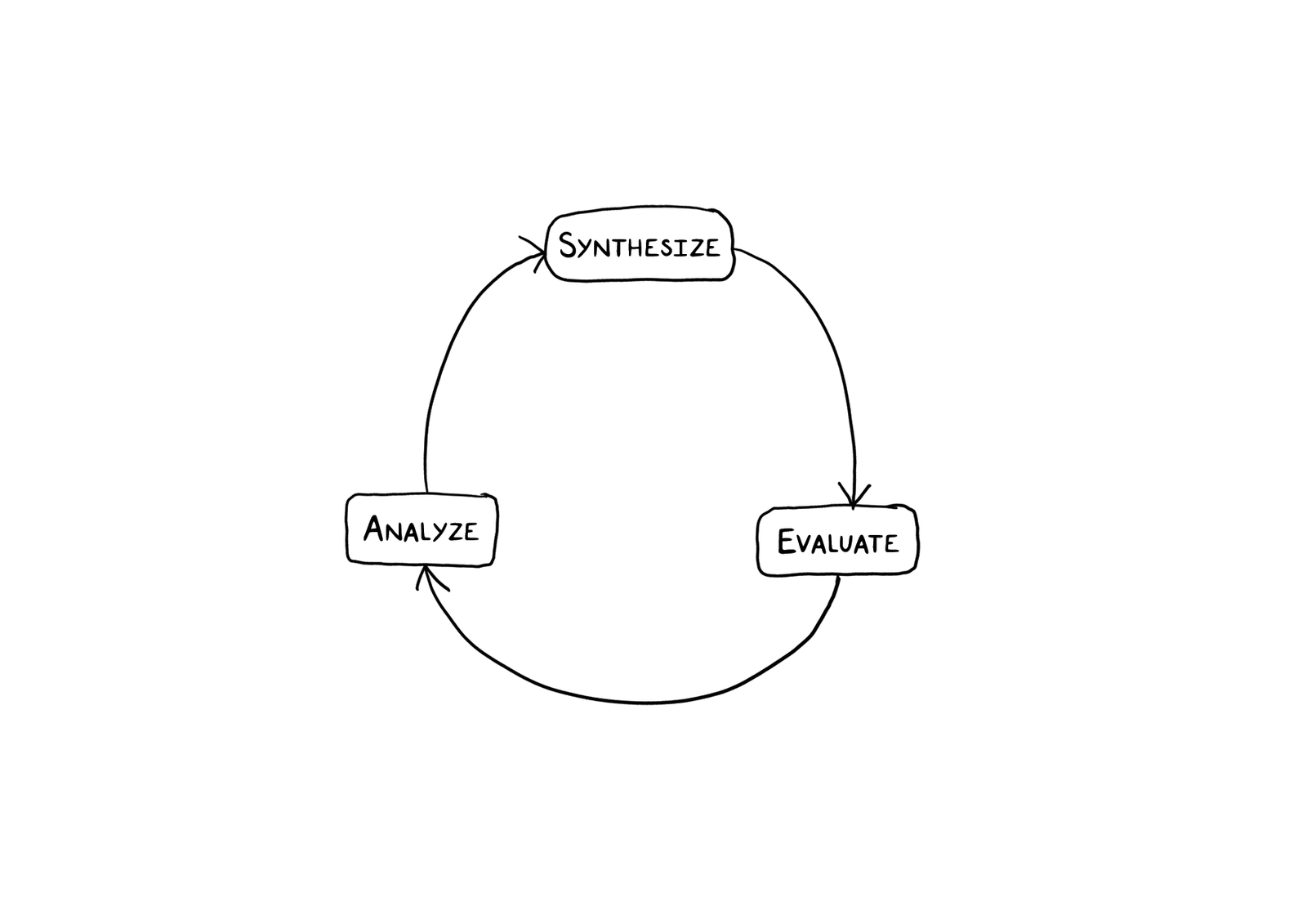 Design cycle
synthesize
goals
constraints
assumptions
decisions
ideas
analyze
evaluate
French fries and mayonnaise
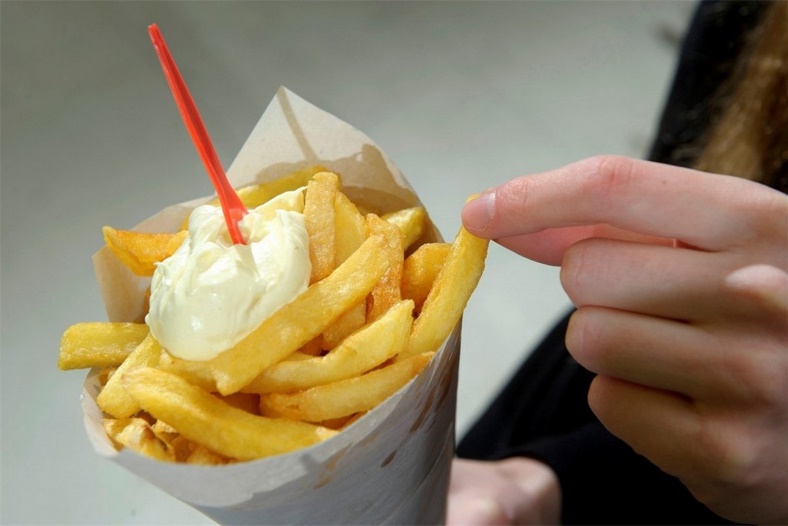 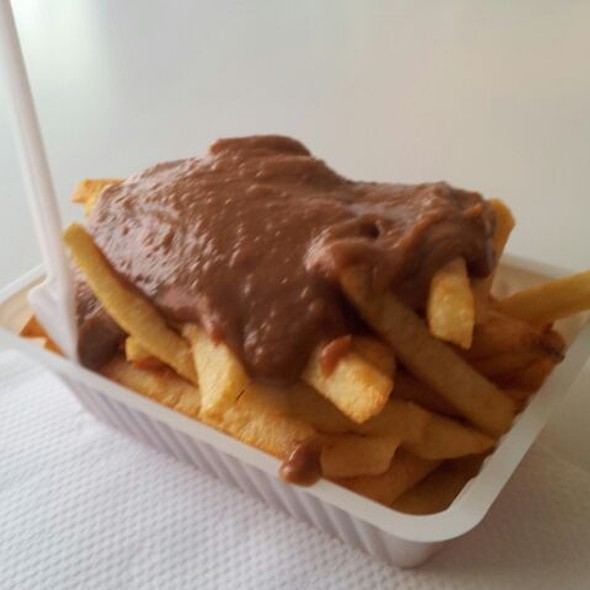 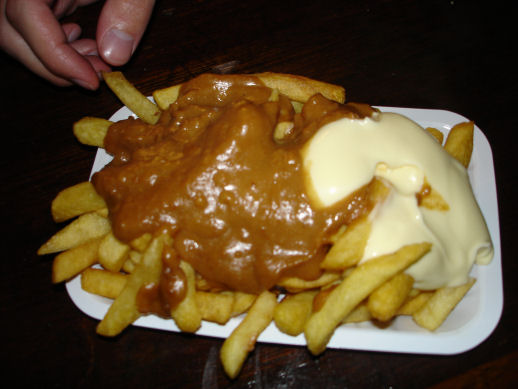 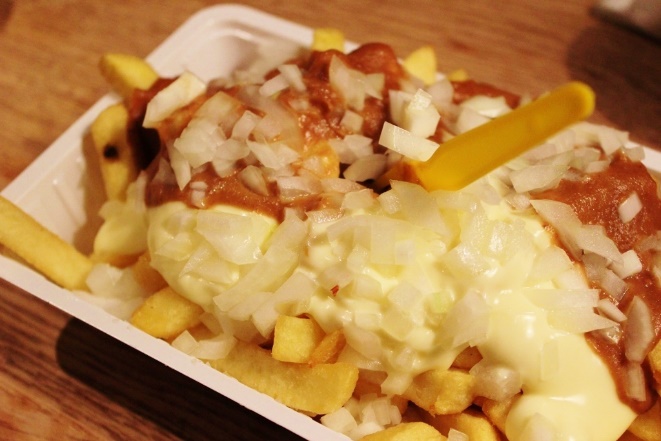 French fries and mayonnaise
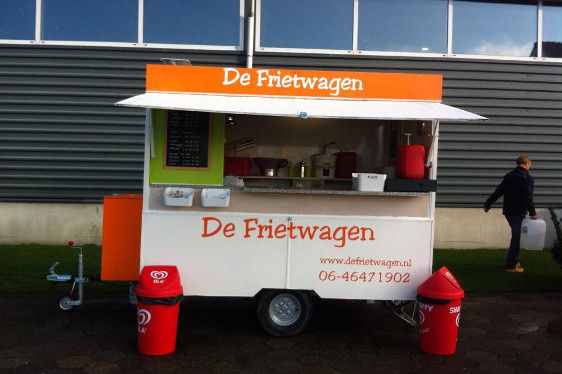 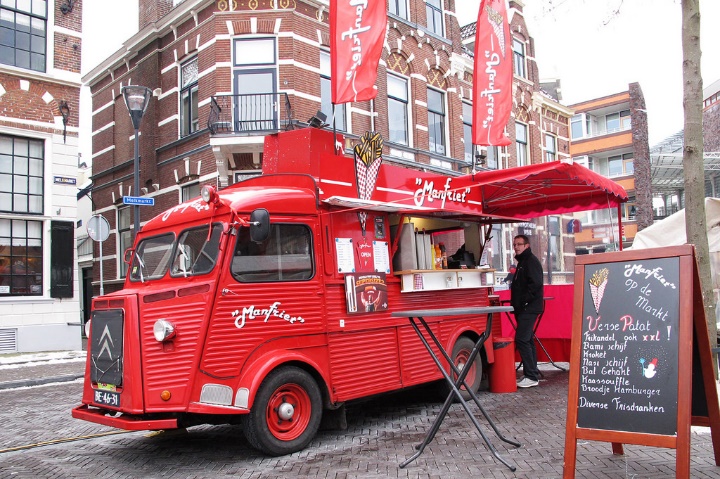 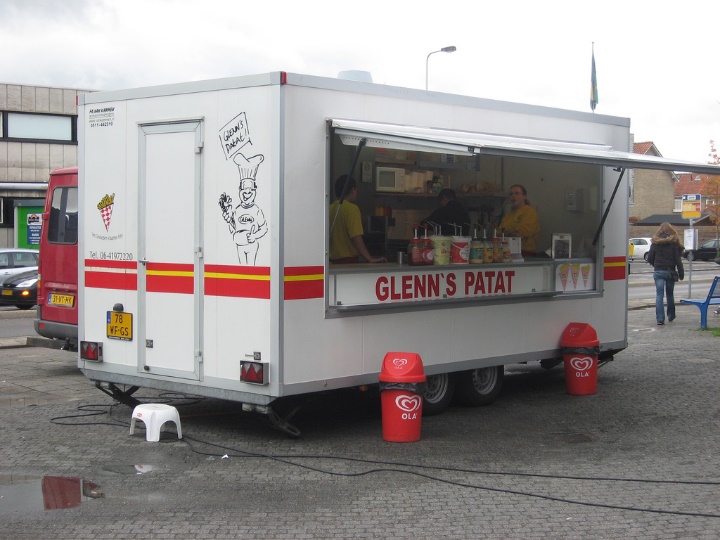 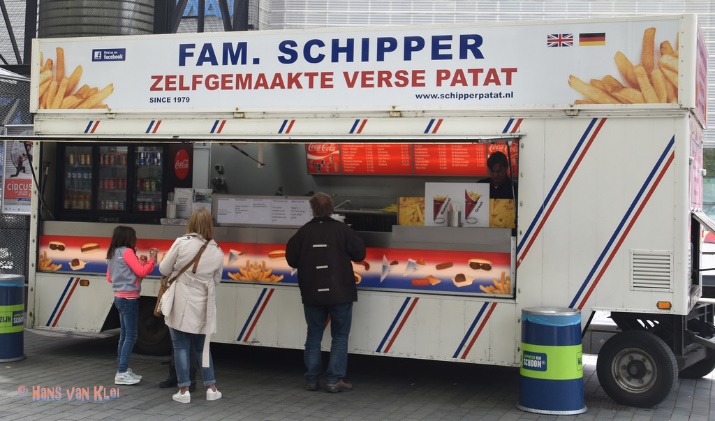 French fries and mayonnaise
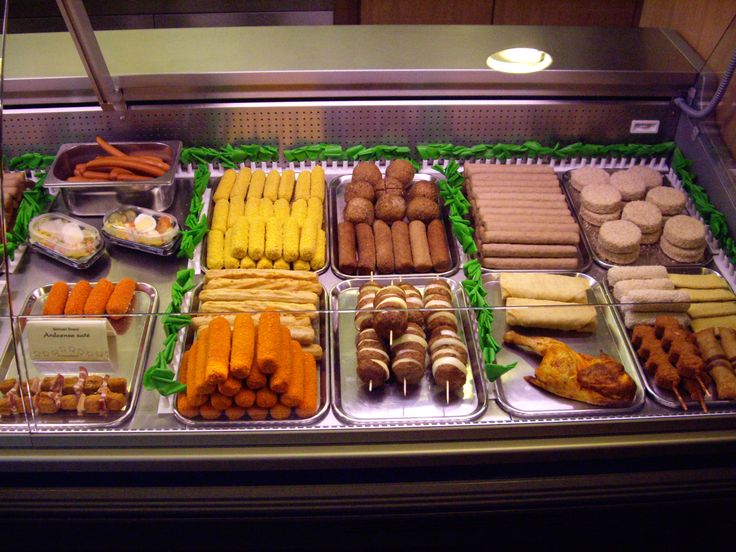 Reflection
What went well?

What did not go well?

What did you learn about the problem?

What did you not learn about the problem?

What did you learn about the solution?

What did you not learn about the solution?
Reflection
What were key steps forward?

Did it help to consider goals, constraints, assumptions, ideas, and decisions separately?

Did it help to explicitly step through analysis, synthesis, evaluation?

How will you make sure to continue to do this?
Design studio 1
Your client is LyftKids, a new company that recognizes the stress of today’s parents in having to drop off and pick up their kids all throughout the day at many different places.  LyftKids plans to directly work with parents in order to shuttle their kids from place to place on their behalf. 
The company has sought you out, because you are an excellent designer.  All of the software design is in your hands, as LyftKids has the idea protected (meaning no competition), but has no idea how to actually design the software.
Design studio 1 (part 1)
Identify the audience and other stakeholders

Identify possible goals, constraints, and assumptions

Bring two printed copies to discussion, Friday
one for the TAs
one for your group

Your group will be announced at the start of your discussion
Design studio 1 (part 2)
As a team, design the consumer facing side of LyftKids in terms of the functionality it will offer and how users will interact with it

Make sure that you explicitly identify goals, constraints, and assumptions

Make sure to consider at least three different approaches, highlight tradeoffs among the approaches, and discuss why you chose the approach you took
briefly document the approaches you considered but did not adopt
Design studio 1 (part 2)
Practice what you have learned about experts: 
focus on the essence
prefer solutions that they know work
address knowledge deficiencies
generate alternatives
are skeptical

Bring one printed copy to class, Tuesday October 24
make sure to identify all group members
Design studio 1 (part 2)
Team members will assess other team members
in terms of the contributions they make
in terms of enabling others to make contributions